Co je kulturní dědictví?
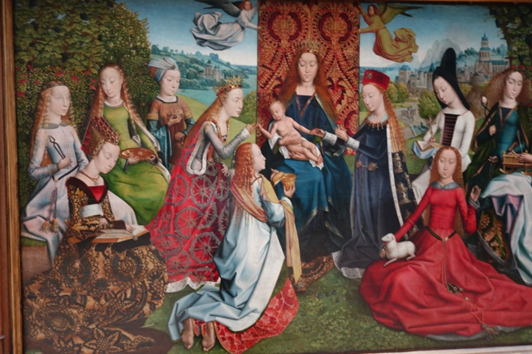 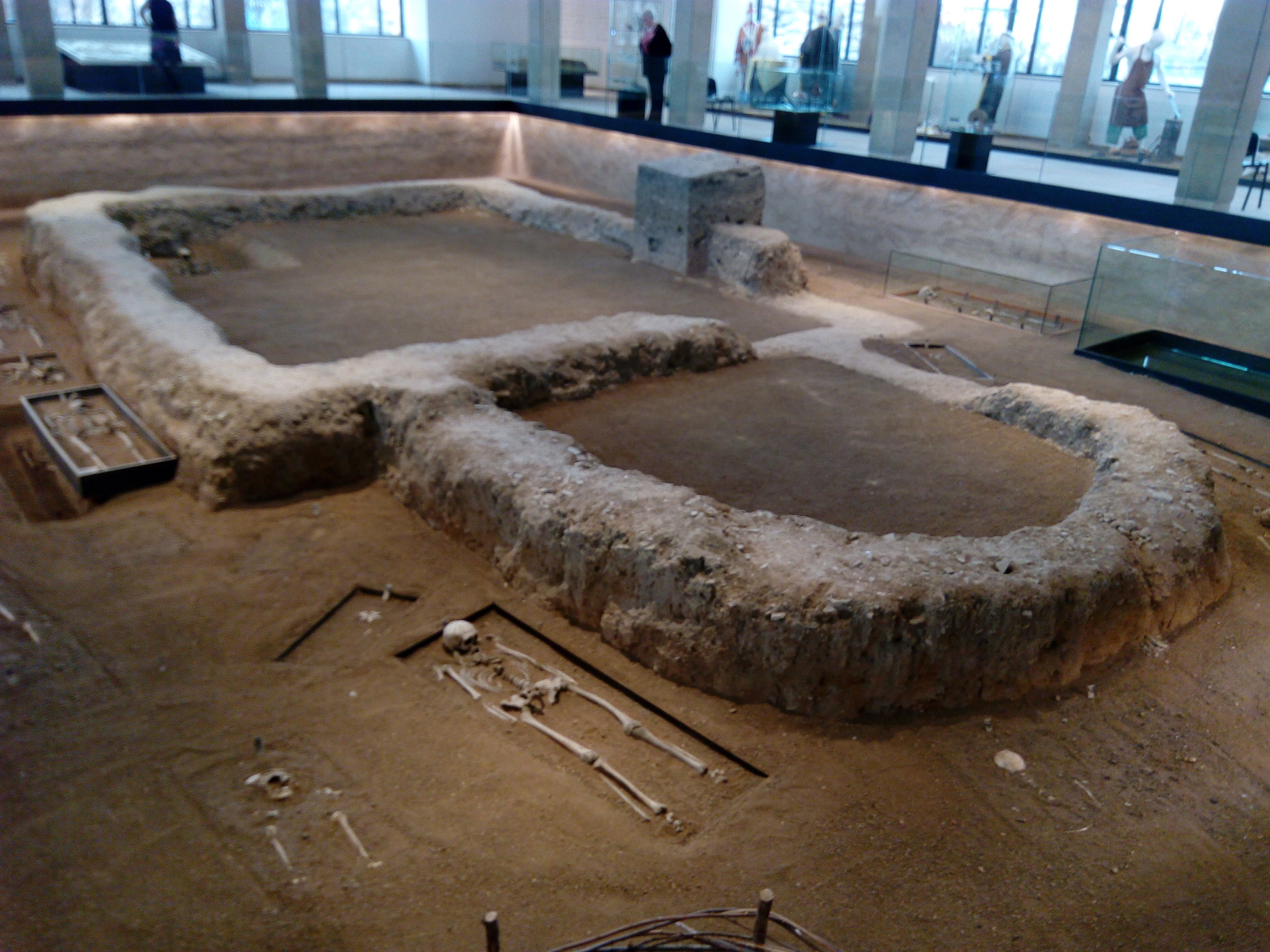 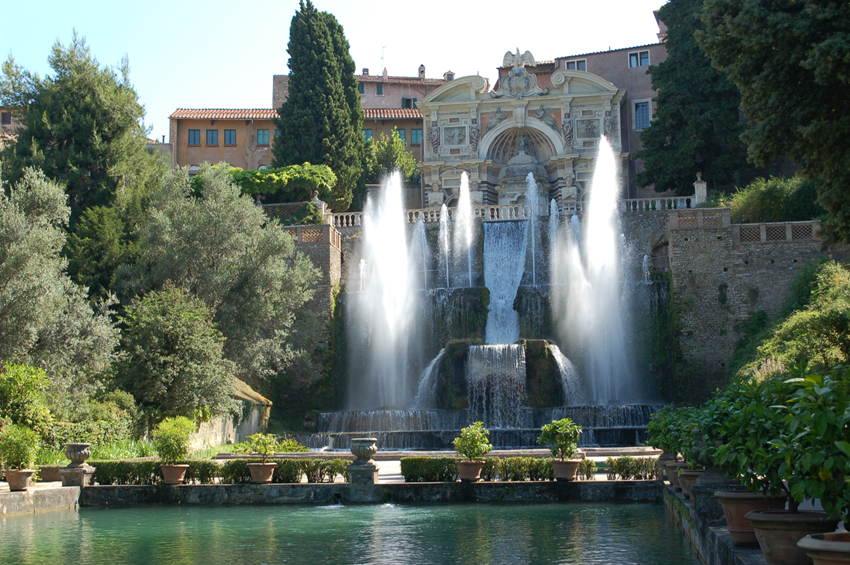 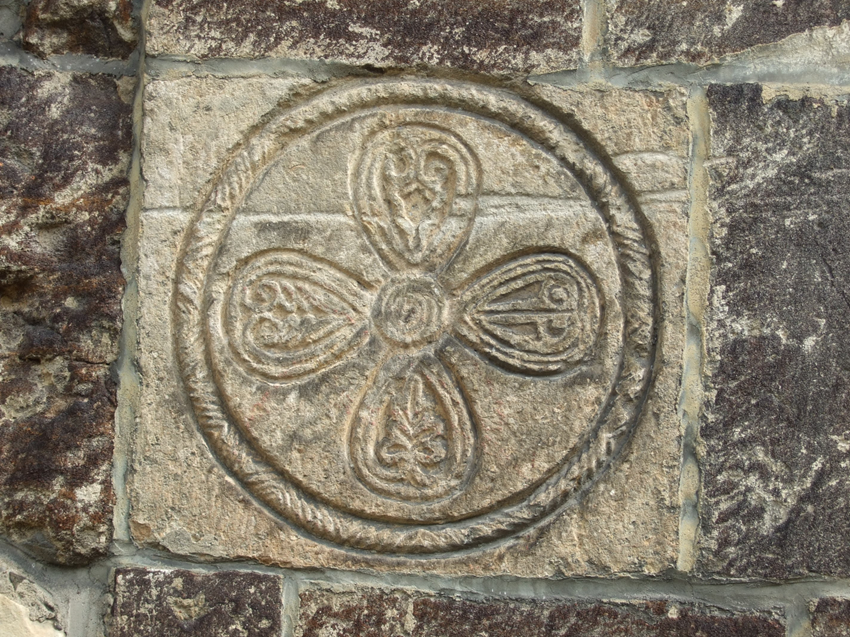 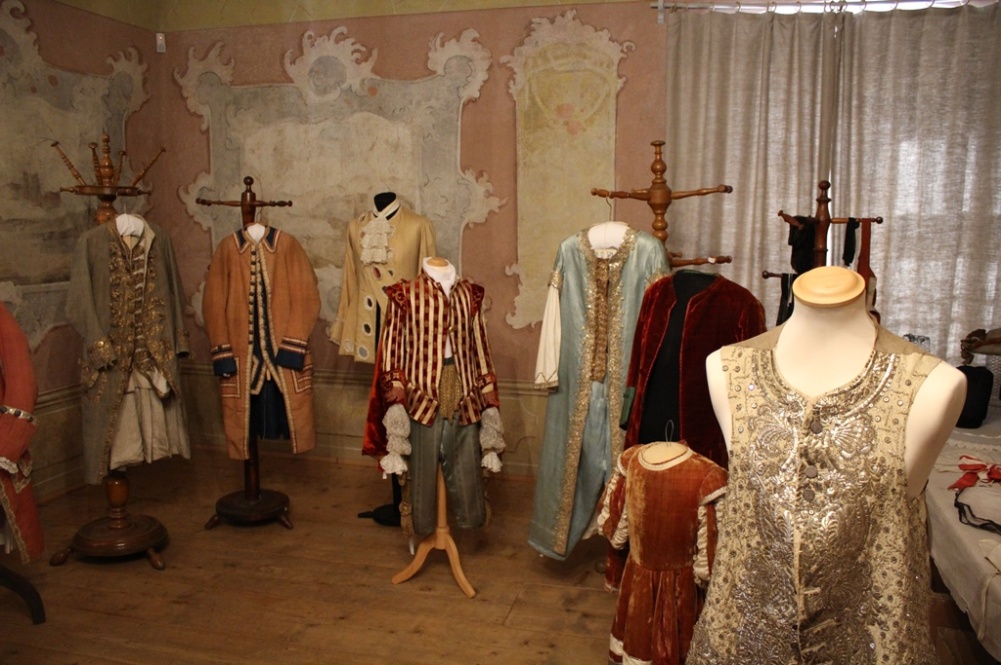 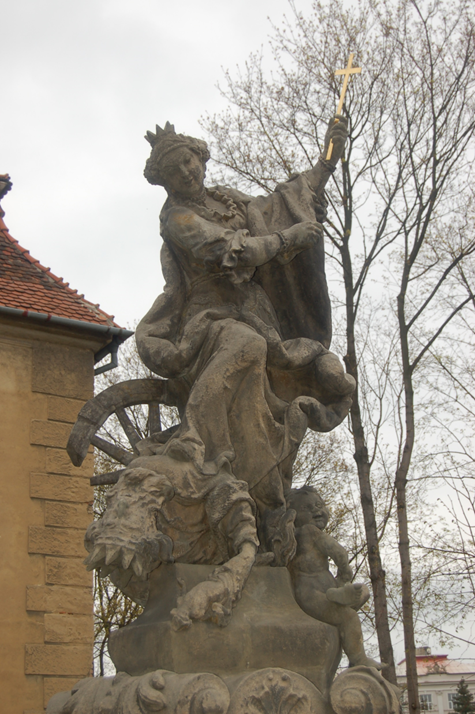 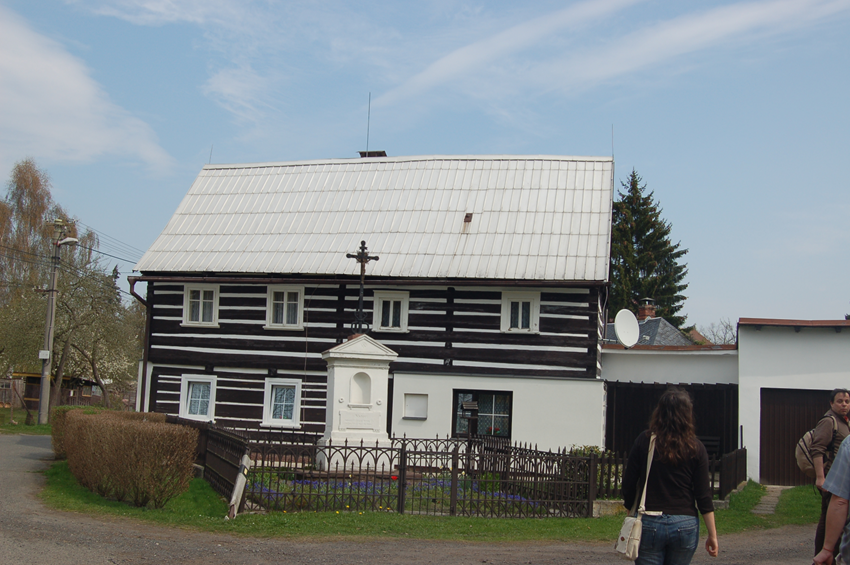 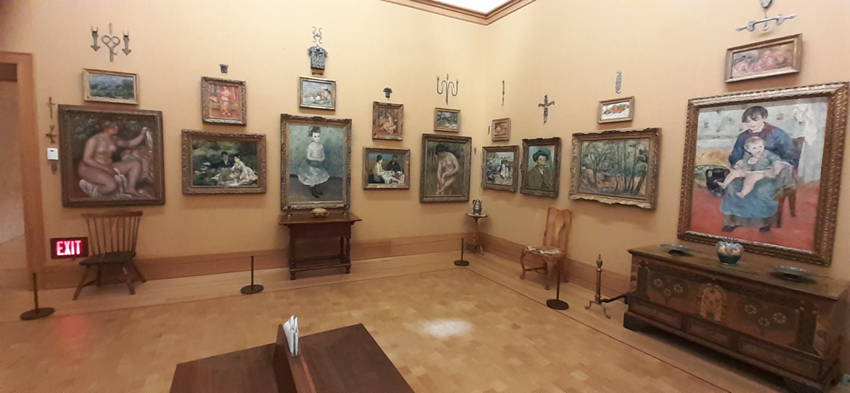 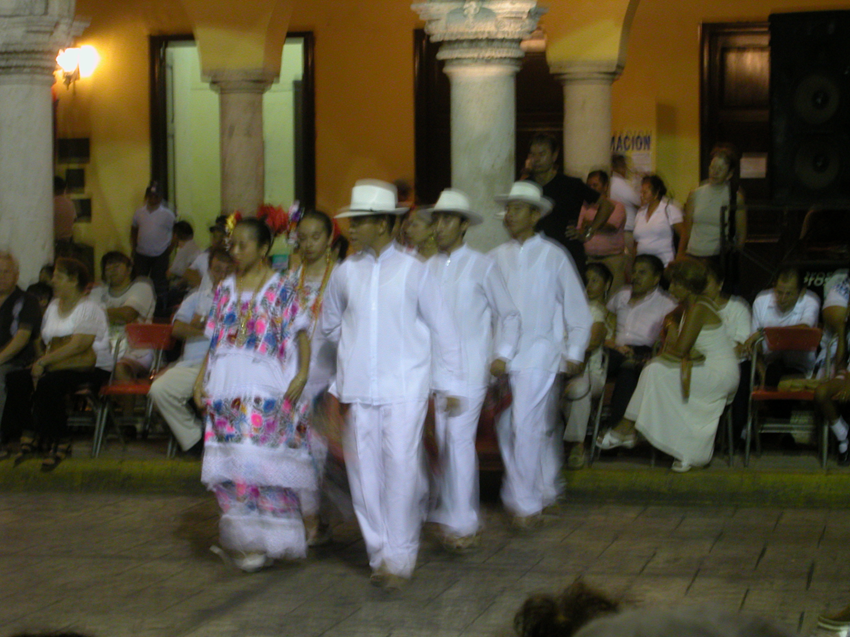 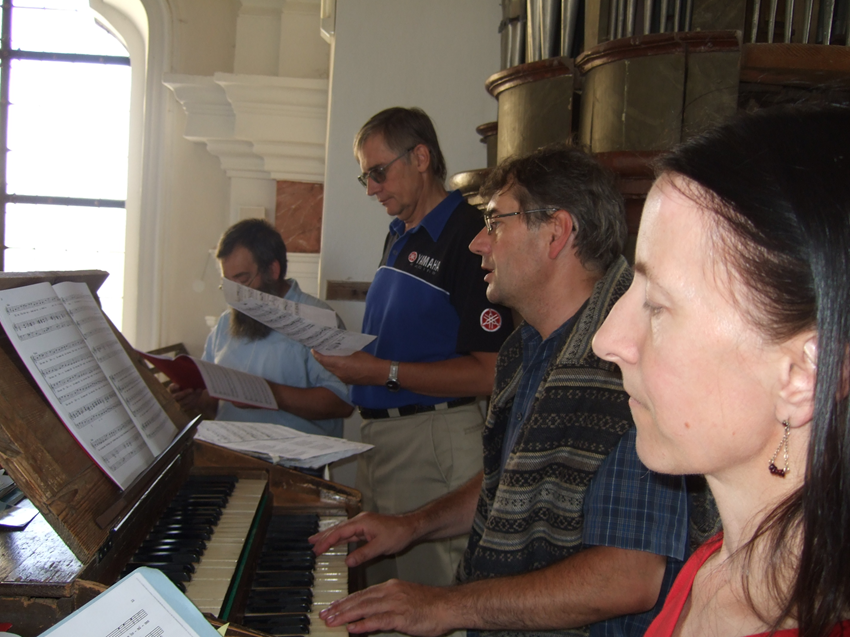 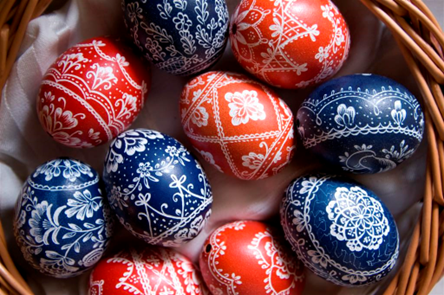 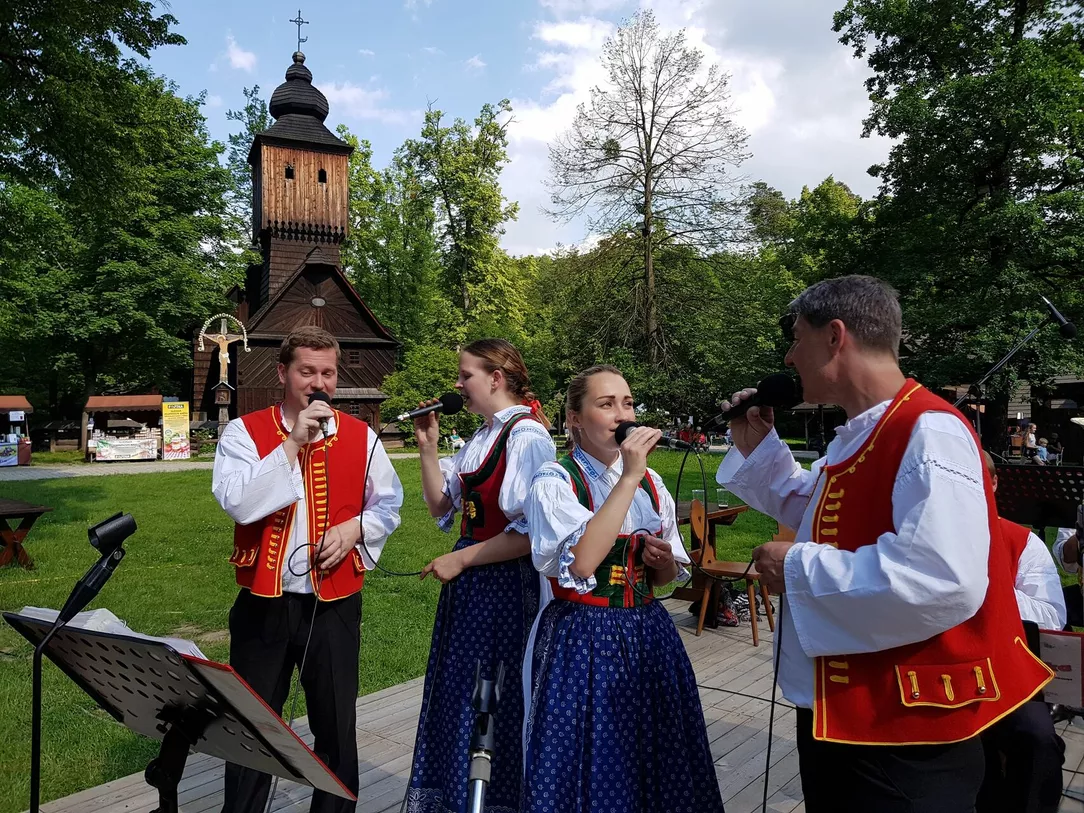 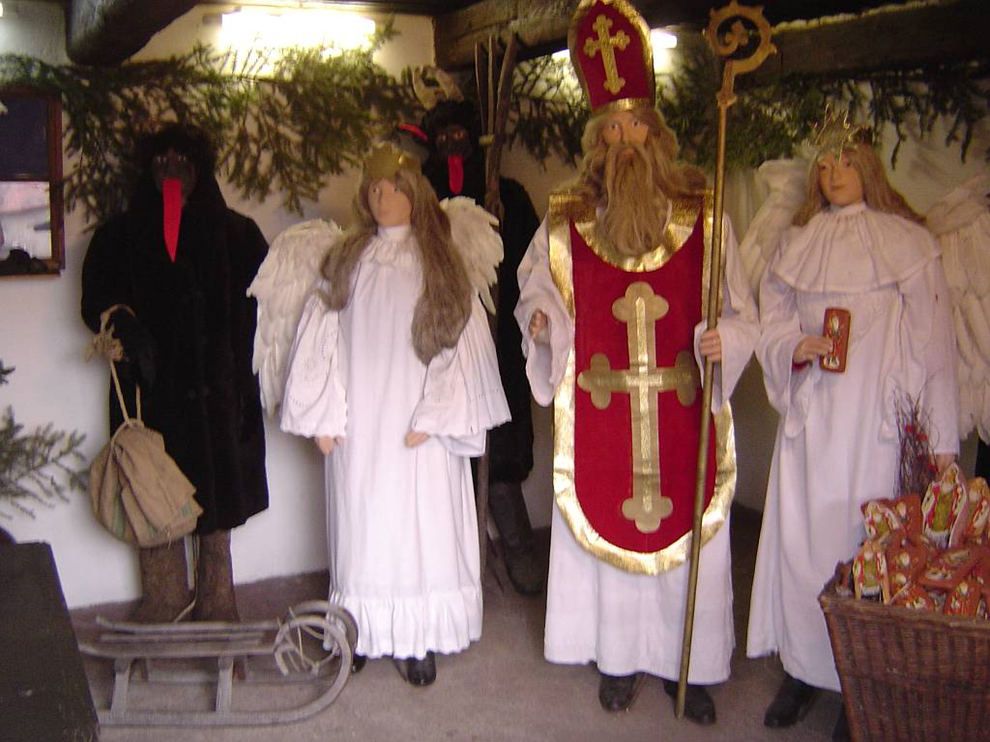 krajinné dědictví
nehmotné
kulturní dědictví
hmotné 
kulturní dědictví
Co je kulturní dědictví
„Prvky krajiny, hmotné a duchovní kultury, které jsou odkazem minulosti a je ve veřejném zájmu zachovat je pro budoucnost.”
(Foltýn 2008)
4
Kulturní dědictví
Krajinné dědictví: krajinný ráz, vzájemný vztah kulturního a přírodního dědictví, estetická hodnota krajiny, proměny kulturní krajiny, aktivní péče o krajinu
2. Hmotné kulturní dědictví: nemovité památky včetně lidové architektury a technických památek a  movité památky historické a umělecké. 
3. Nemateriální (nehmotné) kulturní dědictví: zvyky a tradice, historická paměť, znalosti a dovednosti, hudba a tanec, jazyk a literatura…..
5
Kulturní dědictví
Mezinárodní dědictví  (též památky UNESCO)
Národní dědictví (NKP)
Místní dědictví -lokální dědictví, ať již přírodní nebo kulturní
Interpretace místního dědictví
Interpretace
Více významů:
Překlad 
Provedení (např. v hudbě)
Vysvětlení nějaké události (bitva u Lipan) nebo jevu (pokles ceny akcií).
Interpretace místního dědictví
Umění vysvětlit význam konkrétního kulturního nebo přírodního dědictví  návštěvníkům a získat jejich zájem o jeho podporu a zachování, ať již se jedná o krajinu, místo, předmět, zvyk, řemeslnou techniku apod.
Freeman Tilden (1883-1980)
Američan, pracovník National Park Service

Autor myšlenky interpretace místního dědictví (Heritage Interpretation)
Interpreting our Heritage (1957)
Interpretace
…vzdělávací aktivita, která odkrývá hlubší smysl a vztahy za pomoci původních objektů, přímé zkušenosti a ilustrativních prostředků….činnost odhalující návštěvníkům , kteří po této službě touží, něco z krásy a kouzla, inspirace a duchovního obsahu, jež leží za tím, co mohou sami vnímat svými smysly. (Tilden, 1957)

…umění vysvětlit význam místa návštěvníkům s cílem podpořit myšlenku jeho ochrany   Don Aldridge 1979)
Co obě definice zdůrazňují?                   

                                                                   
                                                               Ne inforfmace,


ale hlubší smysl, duchovní obsah, kouzlo, krása, inspirace,
umění
Interpretace
Interpretace pracuje s informacemi, není však jejich pouhým předáváním.
Je to odhalení, založené na informaci.

Jejím cílem je vzbudit v  návštěvníkovi zájem o určité místo, objekt, předmět.
Přesvědčit ho, aby se zajímal o další informace, a v posledku o osud daného 
místa, daného objektu či věci. 

Sdělit něco podstatného o našem přírodním či kulturní dědictví tak, aby to 
návštěvník, čtenář či posluchač přijal, přemýšlel o tom a začal podle toho 
jednat.
Principy  interpretace
Podněcovat k přemýšlení -  probouzet emoce, vzbudit zájem, nenechat návštěvníka chladným


Propojovat- přiblížit předmět interpretace návštěvníkovi, vytvořit most k jeho vnímání
 

Odhalovat – nové pohledy, skrytý význam
Interpretace
Vzdělává návštěvníky nenásilným způsobem, probouzí jejich zájem, odkrývá jim souvislosti a hledá vztah mezi jejich světem a předmětem interpretace.



Nezahlcuje fakty, nepoučuje, nenudí!
Hlavní body interpretace podle Freemana Tildena
1. Využít osobní zkušenosti návštěvníka

Úkolem interpretátora je přeložit sdělovanou myšlenku tak, aby
umožnil návštěvníkovi vytvořit si vlastní představu na základě vlastních znalostí a zkušeností.
2. Interpretace není poskytování informací. 

Jakkoliv každá interpretace obsahuje informace, není pouhým sdělováním, ale odhalováním hlubšího smyslu a souvislostí.
3. Příběh je základem

Vytvořit z toho, co chceme sdělit, příběh.
 "Úspěch vyprávění příběhu nespočívá ve sdělování všech jeho detailů, ale naopak v jeho čistotě odkrývající celkovou podstatu. A pokud dokážeme takto předložit náš příběh, aby se návštěvníci vydali spolu s námi po jeho stopách, nebude to na konci jen náš příběh, ale též jejich."
4.Nejde o poučování, ale o zapojení mysli.
Hlavním cílem interpretace není poučovat, ale podněcovat k
přemyšlení.

Tildenovo motto: „Prostřednictvím interpretace k porozumění; od porozumění k obdivu; od obdivu k ochraně.“
5. Hledání celku a souvislostí
Interpretace by měla představovat spíše celek než jednotlivosti.
Návštěvník by měl porozumět tomu,  v čem je místo jako celek jedinečné .

Umět vybírat, co návštěvníkovo sdělit.
„Příliš mnoho detailů nás odvádí od toho vidět celý obraz.“
6. Interpretace zaměřená na děti (přibližně do 12 let věku) není
      pouhým zjednodušením interpretace pro dospělé. Řídí se od
      základů jinými zásadami.
„Interpretátor musí milovat své téma a musí mít rád lidi. … 
Podstatou práce interpretátora není poučovat lidi, ale spíše probouzet jejich touhu dovědět se víc.“
Interpretace místního dědictví v České republice
Sdružení pro interpretaci místního dědictví ČR 
Ústav pro interpretaci místního dědictví ČR
https://dobrainterpretace.cz

https://www.facebook.com/SIMIDCR/?ref=embed_page